Please Note…
Please make sure your Start Video is OFF when logging into the WebEx platform. 
Here is what it should look like 




ALSO

It is NORMAL to not hear any sound until the webinar starts at 12:00 noon EST. 

Your phone line is muted, but you can always chat to the host, BJ Couch, if you have any questions or concerns during this time.
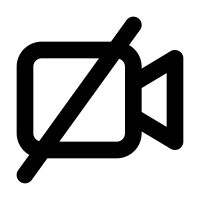 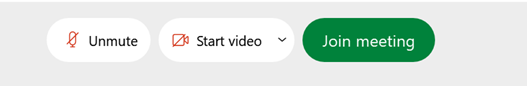 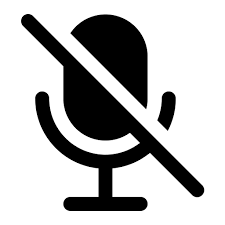 Presented by Partners in Medical Education, Inc. 2021
1
Site Visits – What to Expect in 2021
Heather Peters, M.Ed, Ph.D
Christine Redovan, MBA, MLIS
Tori Hanlon, MS, CHCP
Introducing Your Presenters…
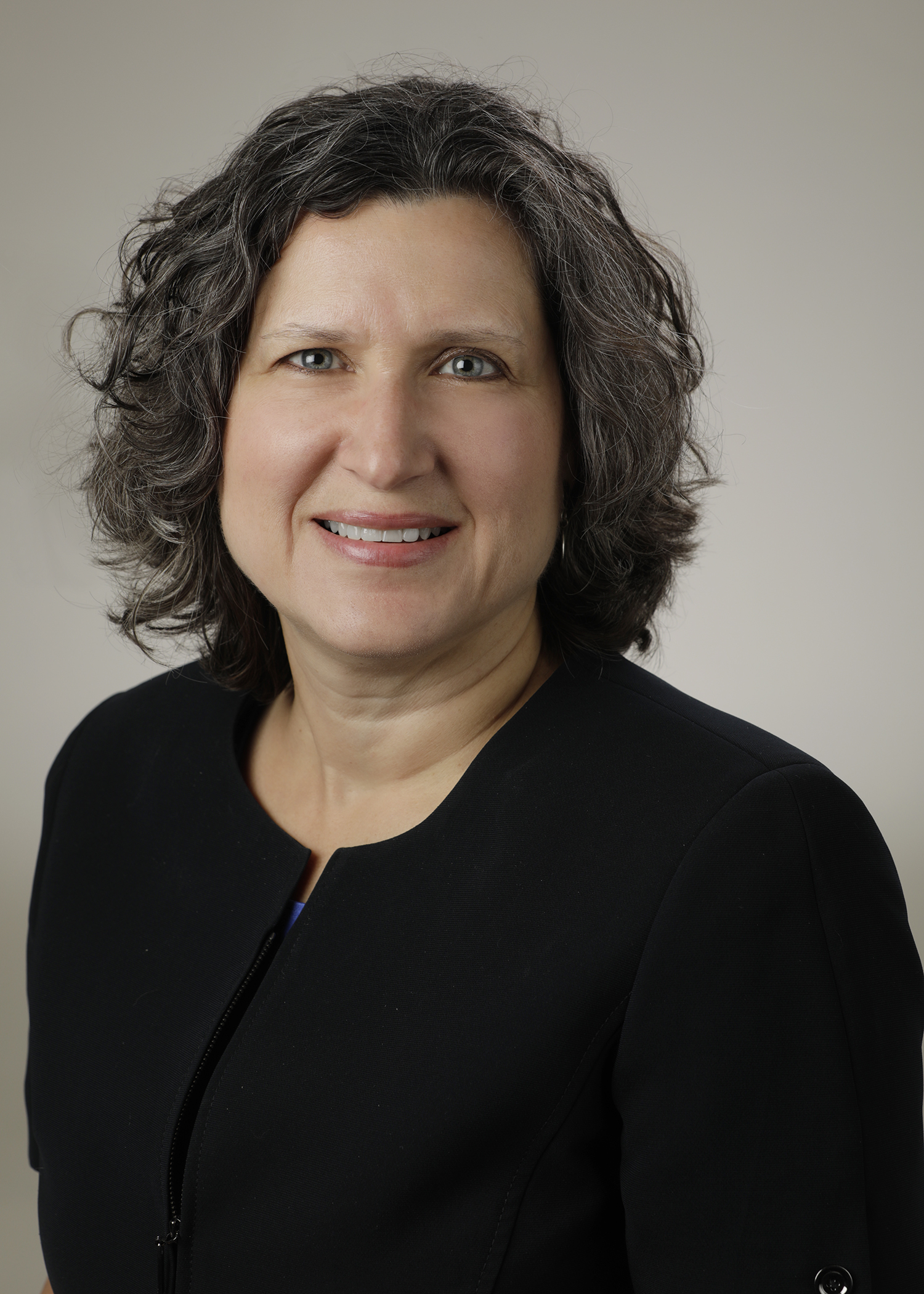 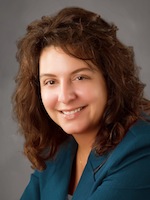 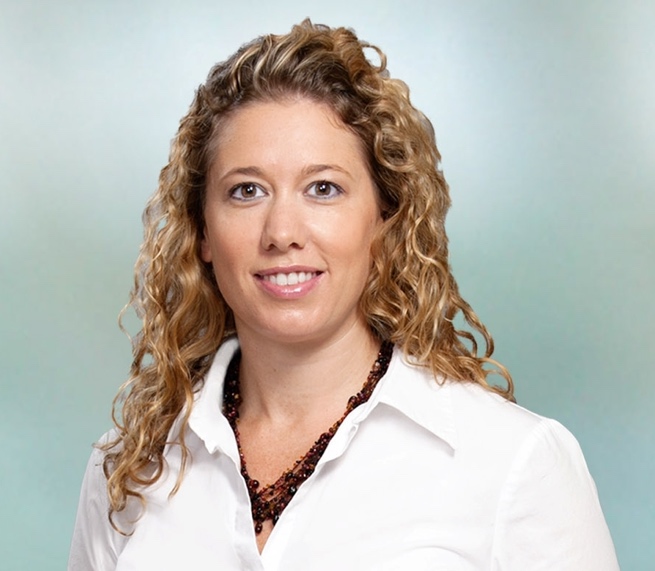 Heather Peters, M.Ed, Ph.D
GME Consultant
Christine Redovan, MBA, MLIS
GME Consultant
Tori Hanlon, MS, CHCP

GME Consultant
Combined 40+ years of site visit preparation
Unique perspectives from multiple specialties
Presented by Partners in Medical Education, Inc. 2021
3
LEARNING OBJECTIVES
OUTLINE the different types of ACGME site visits
DESCRIBE best practices for site visit preparation
DISCUSS trends in site visits identified during the past 12 months
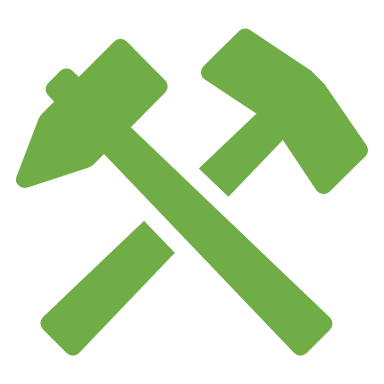 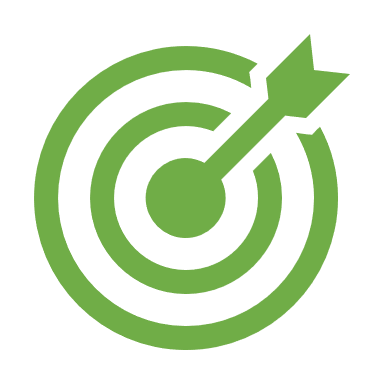 ACGME Expectations for Content of Resident and Fellow Files
ACGME Site Visit Document List by Accreditation Status for Accreditation and Recognition Site Visits
ACGME Updating ADS by Accreditation or Recognition Status
CEE Work Hours Reporting Template
Didactics/Conference Schedule Template
Presented by Partners in Medical Education, Inc. 2021
4
Types of Site Visits
Presented by Partners in Medical Education, Inc. 2021
5
IMPORTANT
New ACGME Institutional & Program Requirements effective July 1, 2021
Presented by Partners in Medical Education, Inc. 2021
6
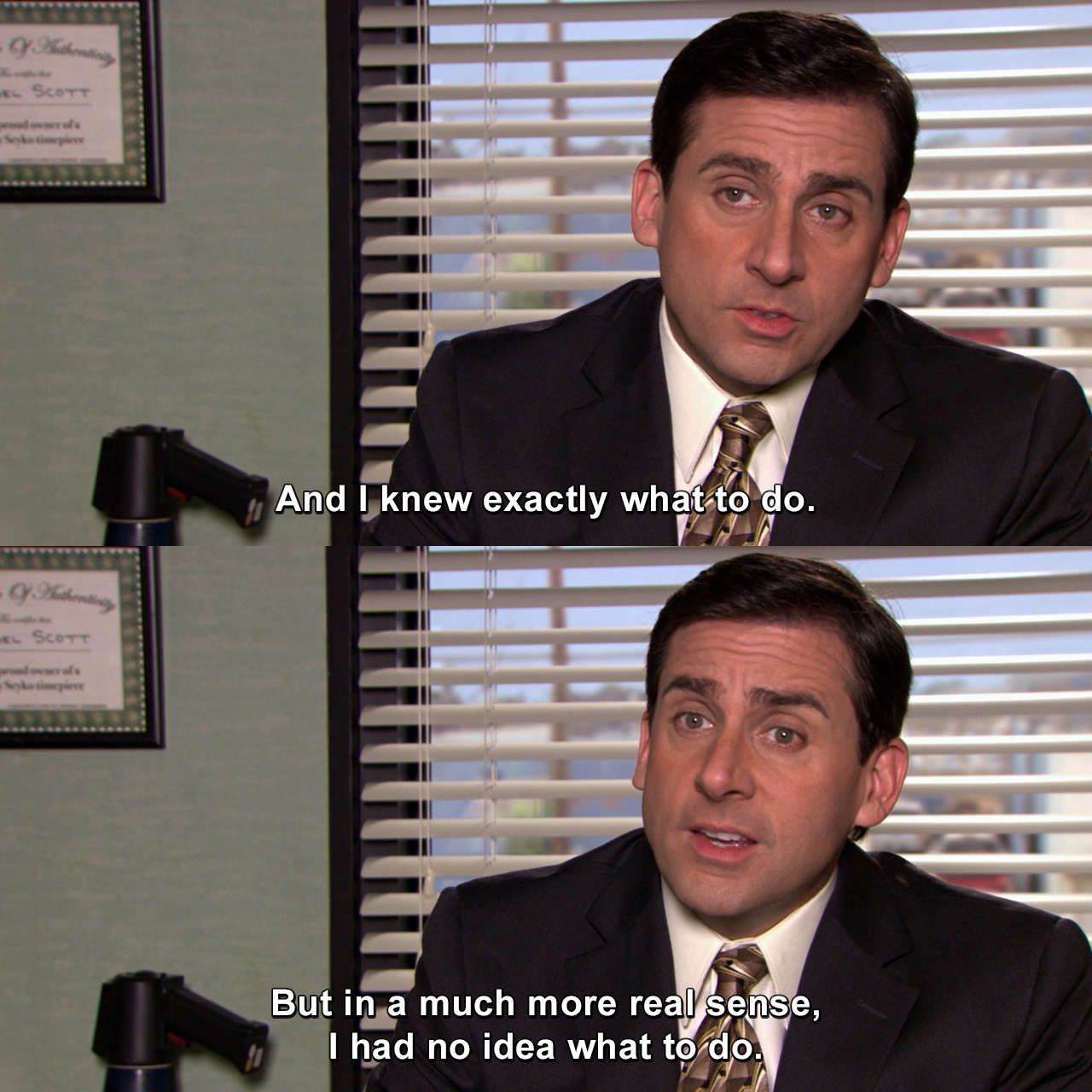 Presented by Partners in Medical Education, Inc. 2021
7
Types of Site Visits
Presented by Partners in Medical Education, Inc. 2021
8
Sponsoring Institution (SI)
New SIs don't require a site visit
First site visit approx. 2 years after receiving Initial Accreditation
10-year site visit approx. 24 months after institutional self-study
All about the GMEC and oversight of programs
Presented by Partners in Medical Education, Inc. 2021
9
Program Site Visits
*Timeline pre-COVID
Presented by Partners in Medical Education, Inc. 2021
10
Site Visits For Cause
*Caniano, D, Martinez, S, & Nace, C.  (2021). Reasons for data-prompted site visits:  Field staff findings and review committee decisions. [Oral presentation]. ACGME Annual Educational Conference. [Virtual Experience.]
Presented by Partners in Medical Education, Inc. 2021
11
Osteopathic Recognition
No site visit required for Initial Recognition
First site visit approx. 2 years after receiving Initial Accreditation
Resubmission of osteopathic recognition application
What and how is program achieving substantial compliance with osteopathic recognition requirements
Additional players = Director of Osteopathic Education
Presented by Partners in Medical Education, Inc. 2021
12
Virtual vs. In-Person
Timeline for resuming in-person site visits uncertain at this time
ACGME's department of field activities currently evaluating future of site visits – working on determination of criteria for remote vs. in-person site visits
What's different?
Presented by Partners in Medical Education, Inc. 2021
13
Components of Preparation
Presented by Partners in Medical Education, Inc. 2021
14
Site Visit Work-Flow
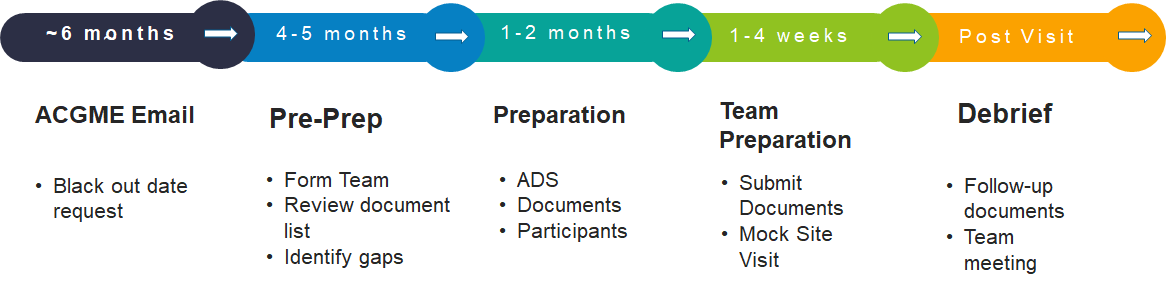 Note – time frames may be shortened significantly if scheduled earlier in the black out period, if a new program, site visit for cause or other factors with scheduling by field staff or programs.
Presented by Partners in Medical Education, Inc. 2021
15
ACGME Letters
Black-out dates
Letter of SV Notification
From ACGME field staff
Due dates
List of requirements
Letter of Instruction
From site visitor
Due dates
Proposed schedule
One drive instructions
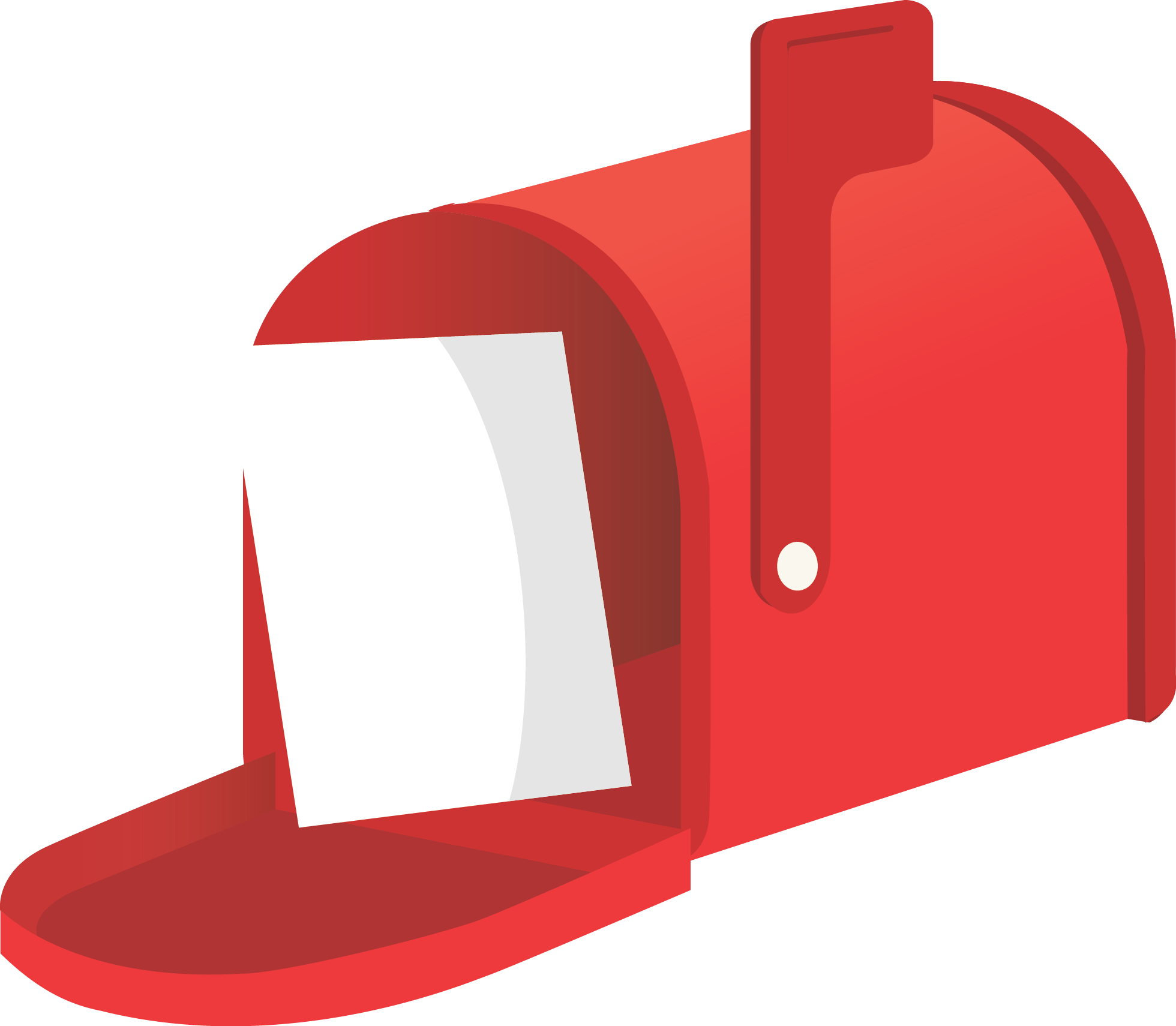 This Photo by Unknown author is licensed under CC BY-NC.
Presented by Partners in Medical Education, Inc. 2021
16
Documents to ACGME
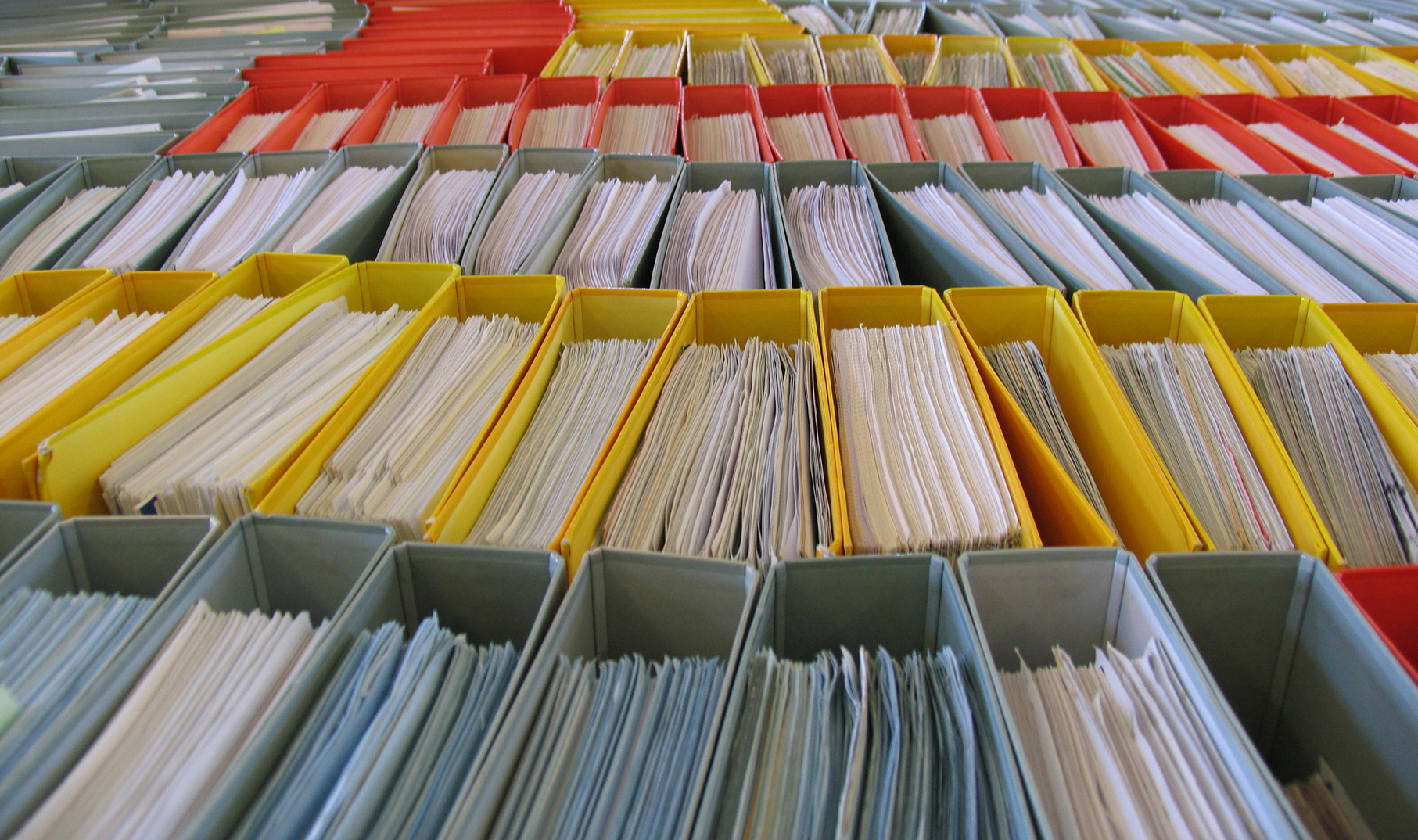 ADS update
Attachments 
2 yr, 10 yr, prompted full site visits
Specialty Specific Application
Policies
Evaluations
PLA
Block Diagram
This Photo by Unknown author is licensed under CC BY-SA.
Presented by Partners in Medical Education, Inc. 2021
17
ADS Updates
Narratives
Faculty Roster
PD CV 
Faculty board, license updates
Sites
Read 
instructions!
Presented by Partners in Medical Education, Inc. 2021
18
ADS Updates
Specialty Specific Application
It most likely changed
PLA's
Current?  Same people?
Policies
Updated? Program specific?
Evaluations
Are they what you use?
Presented by Partners in Medical Education, Inc. 2021
19
Documents to Site Visitor
New Program
2 yr, 10 yr, full
Supervision Policy
Conference Schedule
Resident files
Supervision policy
Conference schedule
QI/PT safety list
Resident S/W list (optional)
Faculty S/W list (optional)
Site Visitor can request other documents!
Presented by Partners in Medical Education, Inc. 2021
20
Documents to Site Visitor
Resident Files
Use aggregate reports, if possible, to aid in compilation
Only send what is being requested
Conference Schedule
All years of training
Date, type/topic, presenter, faculty/resident/both
QI & Patient Safety projects
Supervision policy (yes....you submit twice)
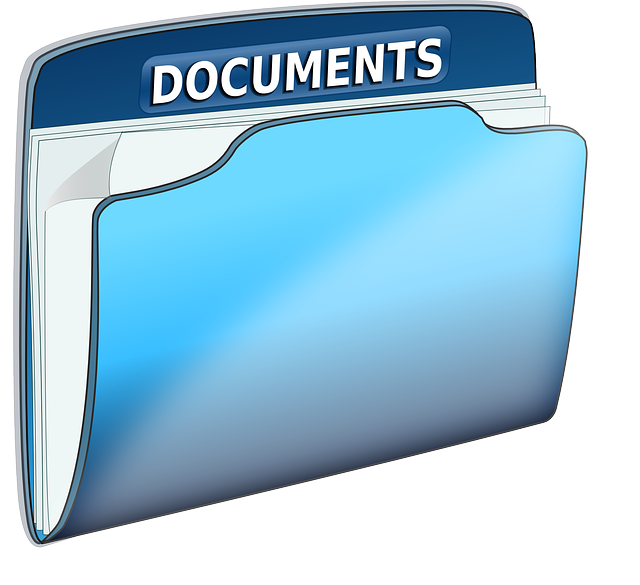 Presented by Partners in Medical Education, Inc. 2021
21
Documents to Site Visitor
SV Schedule
Check email addresses
Block out everyone's calendar 15 min before and 15 min after scheduled time
Any questions, call the site visitor
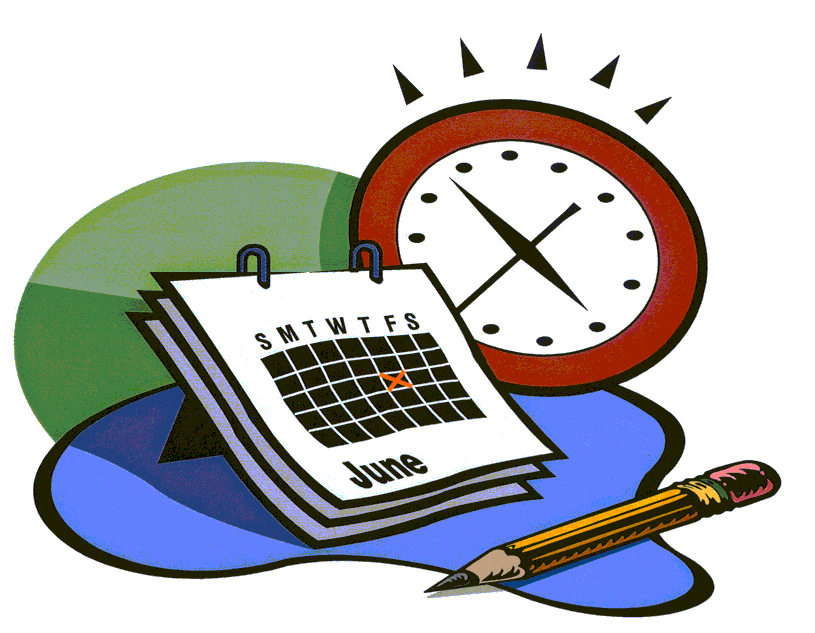 This Photo by Unknown author is licensed under CC BY-SA-NC.
Presented by Partners in Medical Education, Inc. 2021
22
Mock Site Visit
Internal, external, combination
Excellent preparation for programs and persons
Provides opportunities to practice
Identifies areas of concern
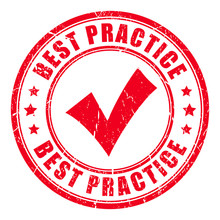 Presented by Partners in Medical Education, Inc. 2021
23
Post Site Visit
Sending requested documents
Debrief with team & DIO
Prepare for any potential citations
Place on PEC agenda for further exploration
This Photo by Unknown author is licensed under CC BY.
Presented by Partners in Medical Education, Inc. 2021
24
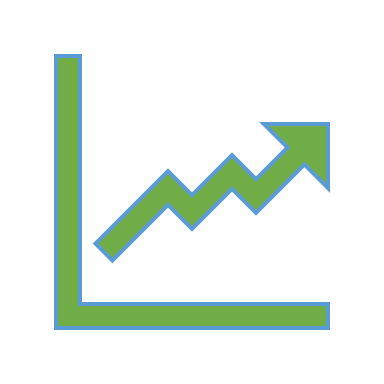 Site Visit Trends in 2021
25
Presented by Partners in Medical Education, Inc. 2021
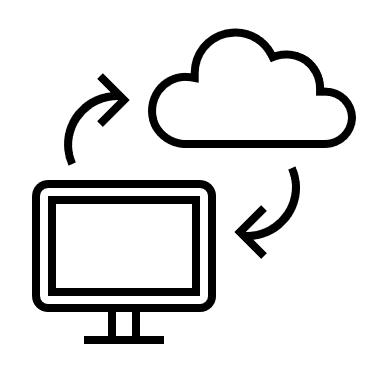 Virtual Site Visits
Virtual Site Visits
Presented by Partners in Medical Education, Inc. 2021
26
PROGRAMS RESPONSIBLE FOR PROGRAM ISSUES
The pendulum has swung…
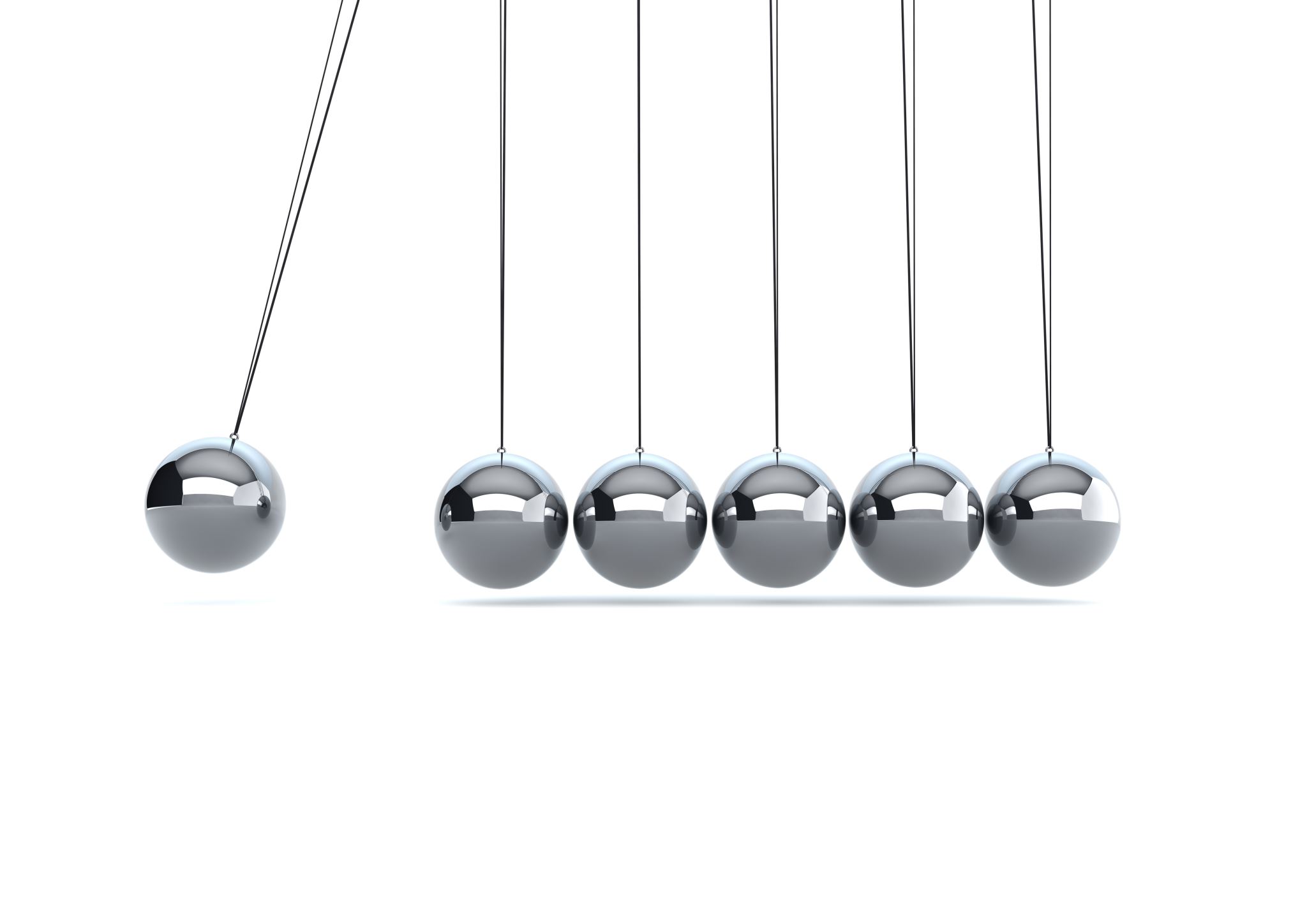 SPONSORING INSTITUTION REPONSIBLE 
FOR PROGRAM’S ISSUES & LEARNING/WORKING ENVIRONMENT
Presented by Partners in Medical Education, Inc. 2021
27
Presented by Partners in Medical Education, Inc. 2021
27
SI is responsible for oversight of clinical learning and working environment….
Program Level:
Not an acceptable “excuse” for low scores on ACGME survey
Emphasis on interaction between faculty at different sites, particularly remote sites
Faculty at participating sites are responsible for evaluation of  your learners – if this isn’t happening – follow up
Sponsoring Institution Level: 
GMEC – representation of participating sites
Patient Safety Alert training, professional lapses, critical issues affecting your trainees
Participating Sites
Presented by Partners in Medical Education, Inc. 2021
28
Citations 2021
Presented by Partners in Medical Education, Inc. 2021
29
Accreditation Withheld
Lack of teaching experience for faculty
Insufficient procedures
STOP
Insufficient faculty
Remote site issues
Presented by Partners in Medical Education, Inc. 2021
30
Resources
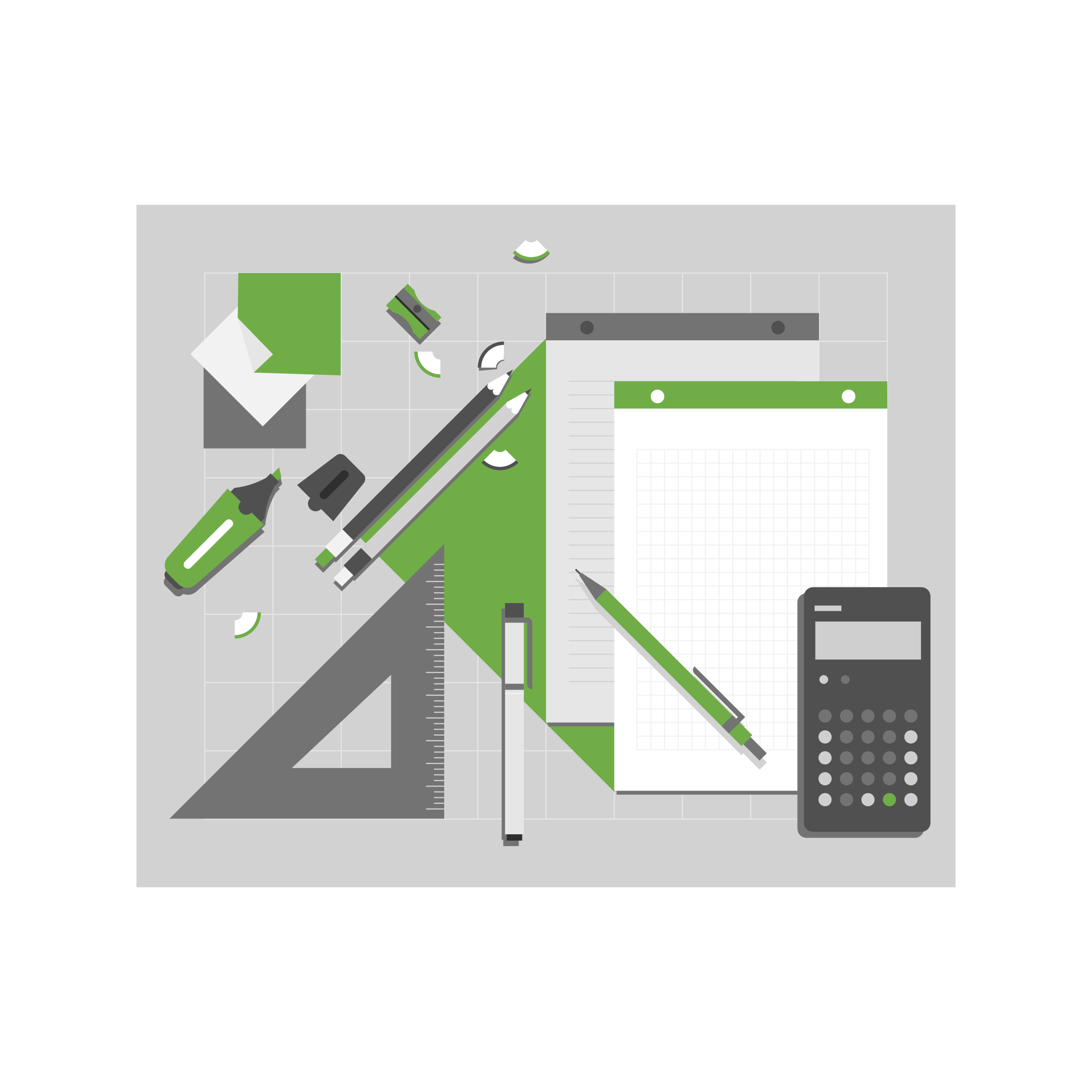 Presented by Partners in Medical Education, Inc. 2021
31
Upcoming Live Webinar
             
         Holistic ReviewThursday, August 26, 2021  12:00pm – 1:00pm EST

A Day in the Life of a DIO
Thursday, September 9, 2021
12:00pm – 1:00pm EST

Resident Wellness in the Virtual World
Tuesday, September 21, 2021

The Role of Coaching
Thursday, September 30, 2021
12:00pm – 1:00pm EST
Latest On-Demand Webinars
ADS Update 2021

GME Grants and Funding Sources

Survey Research

Impactful AIR & APE – Bridging Data & Action

GMEC Checkups – QIPS Edition

ACGME Surveys – What Now?

Other Approaches to CCC & Evaluation

Lessons Learned from the Pandemic: Planning for the Next Disaster

Ask Partners – Spring Freebie

Digging for Data Part 3 

How to Maximize Virtual Learning Part 2 

Scholarly Work in Pandemic Times 

How to Maximize Virtual Learning Par 1
Faculty Development Series
15 Minutes to Effective Feedback
Toolbox for Teaching Millennials

Taking Supervision to the Next Level
Contact us today to learn how our Educational
Passports can save you time & money! 
724-864-7320
www.PartnersInMedEd.com
Presented by Partners in Medical Education, Inc. 2021
32
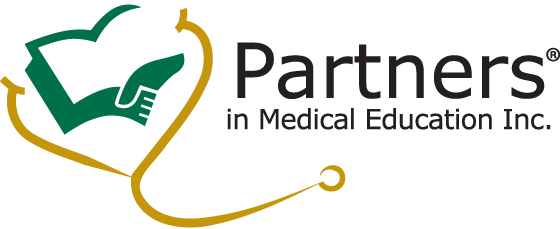 Partners in Medical Education, Inc. provides comprehensive consulting services
 to the GME community.  
Partners in Medical Education
724-864-7320  |  info@PartnersInMedEd.com

Heather Peters, M.Ed, Ph.D
  Heather@PartnersInMedEd.com

Christine Redovan, MBA, MLIS
Christine@PartnersInMedEd.com

Tori Hanlon, MS, CHCP
Tori@PartnersInMedEd.com

www.PartnersInMedEd.com
Presented by Partners in Medical Education, Inc. 2021
33